Journée de regroupement du réseau Marguerite 14 décembre 2018
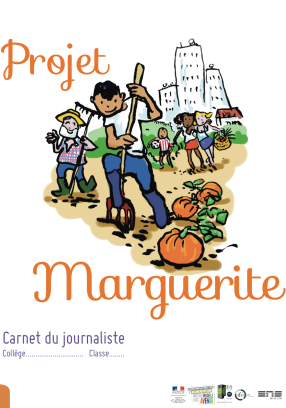 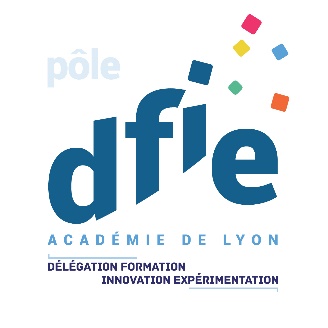 Un site  : https://marguerite.ens-lyon.fr
Contact : projetmarguerite@ens-lyon.fr
Une association : Réseau Marguerite, cultivons ensemble un monde plus juste: reseaumargueriteasso@gmail.com
Journée préparée par : Myriam Laval, Julie Le Gall, Céline Revel, Jean-Christophe Vohl, Laurence Tranchand-Granger, Alexandra Mélillo.
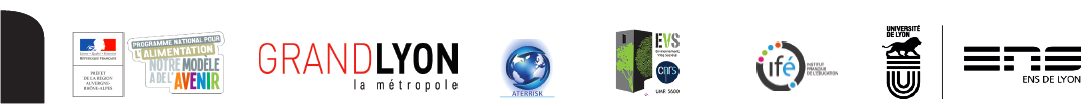 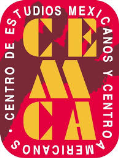 https://marguerite.ens-lyon.fr
Introduction : Les enjeux du projet Marguerite
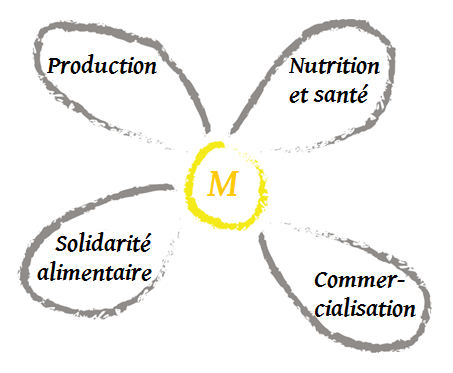 Enjeux thématiques
Du développement durable à des sociétés plus justes
Enjeux territoriaux
Connexions / reconnexions: Rencontrer son territoire et bâtir un réseau
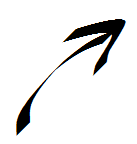 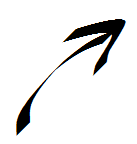 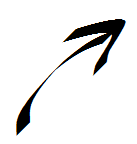 Enjeux scolaires
Au-delà de l’éco-geste et de la prescription : vers la démarche citoyenne de projet.
[Speaker Notes: 4 thèmes qui font système : production, commercialisation, nutrition, solidarité alimentaire 
1. Retour de l’agri, y compris dans les villes mais sociétés à 2 vitesses, accès ou non selon les espaces, donc intro DD avec plus de justice sociale et spatiale
Notion DD a traversé les décennies et change de sens, son contenu évolue…. La société évolue, contexte aussi, nécessité de questionner la notion de DD
2. Lien avec le primaire
3. Mangeur/producteur]
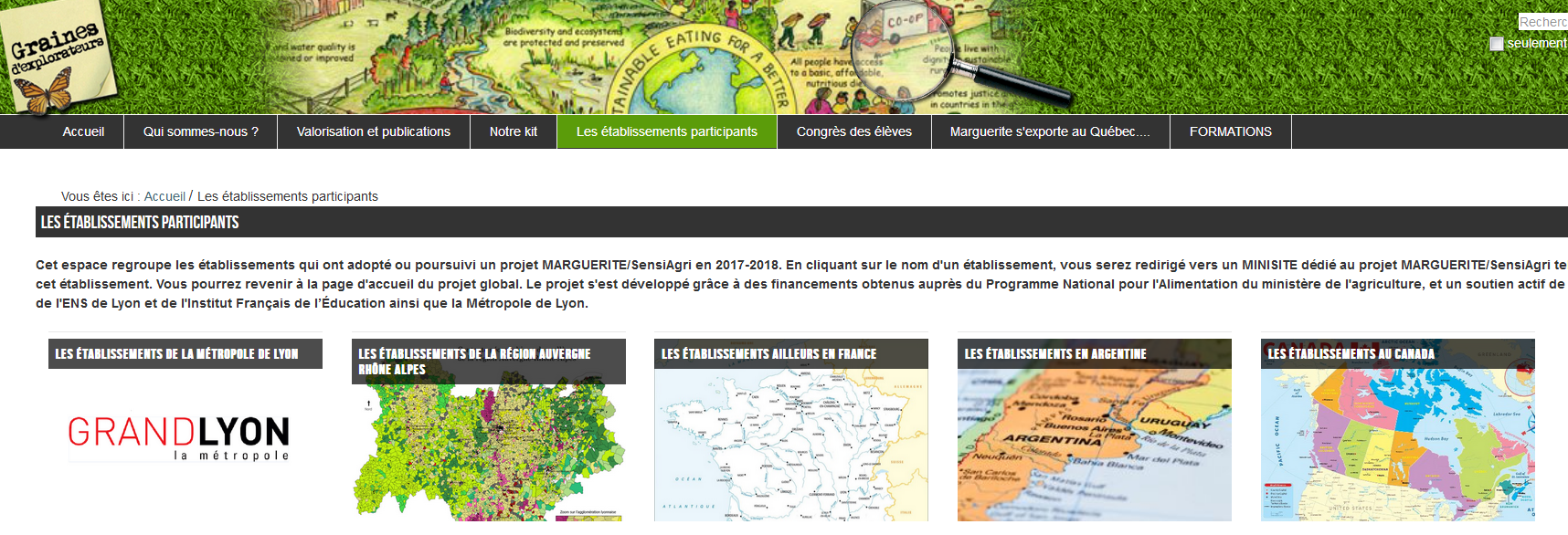 Ouvrir les portes de l’université à des collégiens
Infuser les méthodologies de la recherche dans la classe
Investir la citoyenneté par des actions concrètes
Collecter de données pour la recherche
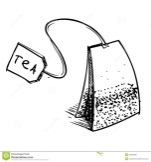 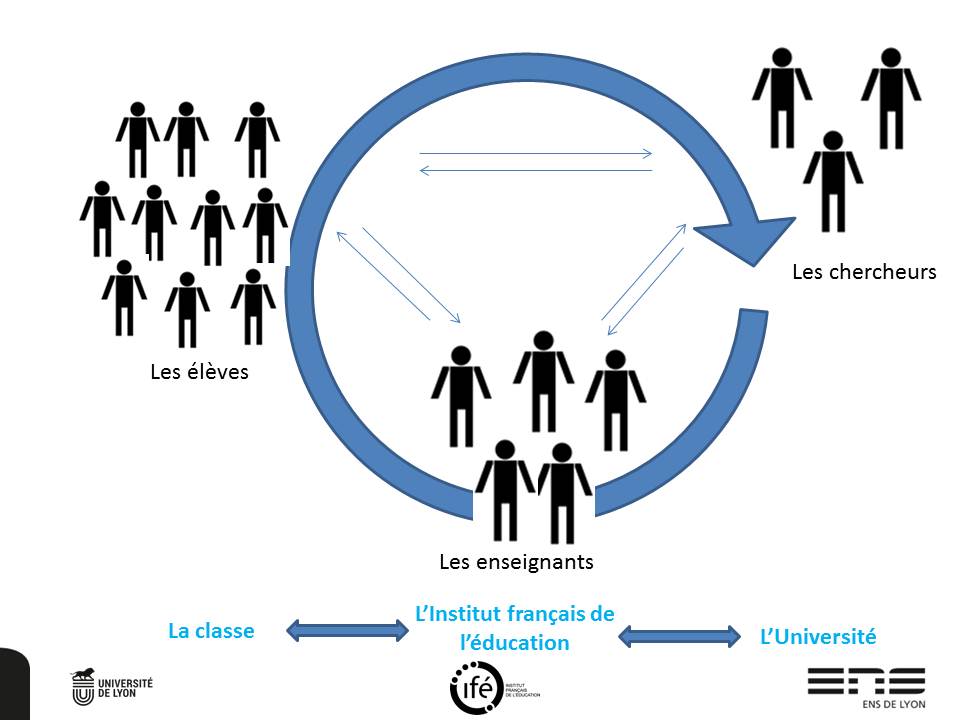 Développer une éco-citoyenneté critique
Rapprocher enseignement secondaire et recherche
Questionner
les notions
Être utile sur son territoire en matière de DD
Développer  les initiatives sur le territoire
Bousculer les 
a priori des adultes / des élèves
Tisser un réseau de partenaires étendu
Fonctionner en interdisciplinarité
Penser horizontalement , avec les « générations futures »
[Speaker Notes: Pour résumer : 
Ensemble chgts opérés par le projet sur les 3 plans (thématiques/…
Chgt le + central = questionnement des notions  (EDD, ERE…) = plutôt précurseur relativement à l’institution dans le but faire bouger les lignes.]
Tour de table :
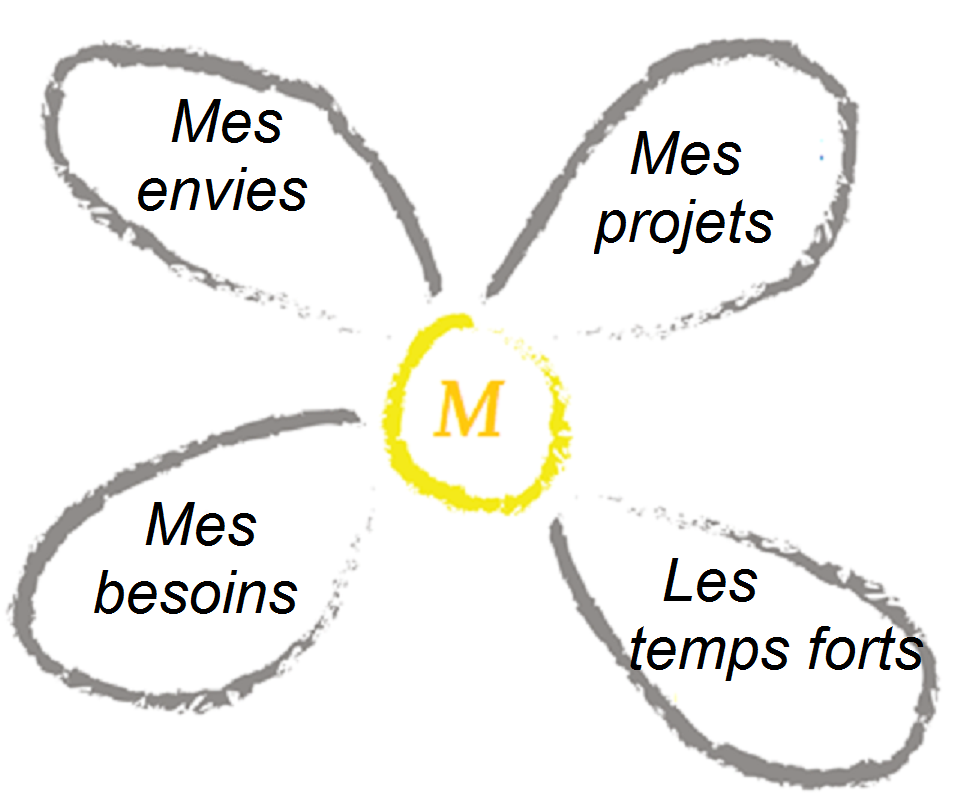 Tour de table : les envies, les besoins de chacun, les projets de cette année
Le congrès: propositions et réflexions sur la formule #3
1- Pourquoi des changements? 
Des moyens diminués
Quels besoins humains, quelle aide des collèges? 

2- Définir des objectifs prioritaires
Favoriser les échanges et la rencontre des élèves du réseau. 
Valoriser le travail et l’implication des élèves
Le congrès: propositions et réflexions sur la formule #3
3- Concevoir une « maquette » de la journée cohérente
La conférence : mieux préparer les élèves -> lien avec le conférencier en amont? ….
Cadrage des présentations des élèves: Focus sur un temps fort ou une partie du projet -> choix en lien pour éviter les redites et avoir le temps d’aller plus en profondeur dans les explications
Donner à voir le projet annuel d’une autre façon : Posters cadrés? Expo itinérante dans le réseau en plus du jour J? Comment la rendre vivante? Accessible aux visiteurs? 
Les ateliers de l’après-midi : 
Favoriser le réinvestissement des acquis, l’utilisation de la réflexion développée par les élèves tout au long de l’année 
Quelle organisation? Quels intervenants?
Le réseau, l’association :
1- Le rôle de l’association : Le ressenti de chacun
C’est quoi pour moi, quel doit être son rôle? 
Qu’est-ce que cela m’apporte d’appartenir au réseau?

2- L’action de l’association depuis septembre
Demande de subvention auprès de la métropole 
Dépôt de projet pour obtenir un nouveau financement dans le cadre du PNA

3- Les besoins de l’association
Adhésions
Alimenter le kit Marguerite
Avoir une « vitrine » pour montrer la vitalité du réseau aux bailleurs
Se développer en agrégeant plus de volontaires